«Национально-региональныйкомпонент в музыкальном воспитании дошкольников»
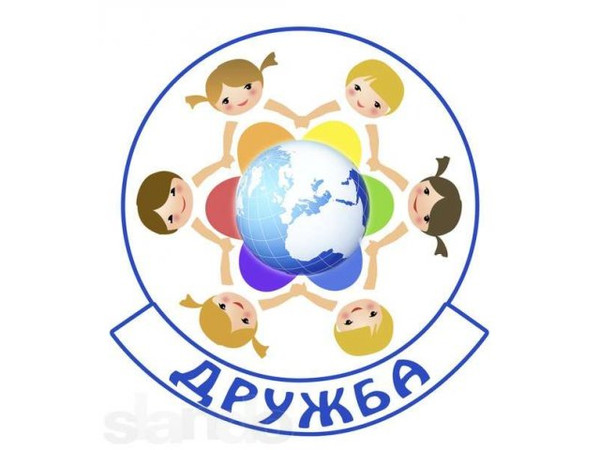 Автор: Г.К.Брызгалова 
музыкальный руководитель 
МДОАУ «Детский сад №118 г.Орска» А
«Образование должно быть направлено на воспитание уважения к родителям ребенка, его культурной самобытности, языку, к национальным ценностям страны, в которой ребенок проживает»
Актуальность данной темы несомненна. Современные концепции музыкального развития личности, а также региональные подходы к образовательному процессу в дошкольных учреждениях предполагают включение национально-регионального компонента в процесс развития ребёнка.
Цель: создание условий для развития национально-регионального компонента в музыкальном воспитании детей дошкольного возраста.
Задачи : воспитание достойного гражданина своей страны, края, знающего и любящего свой родной край, свою малую Родину, воспитание уважения к людям коренной национальности, знакомство с бытом, обычаями и традициями татар, русских, казахов, башкир, украинцев, немцев, белорусов и многих других национальностей, которые мирно и дружно живут в нашем Оренбургском крае.
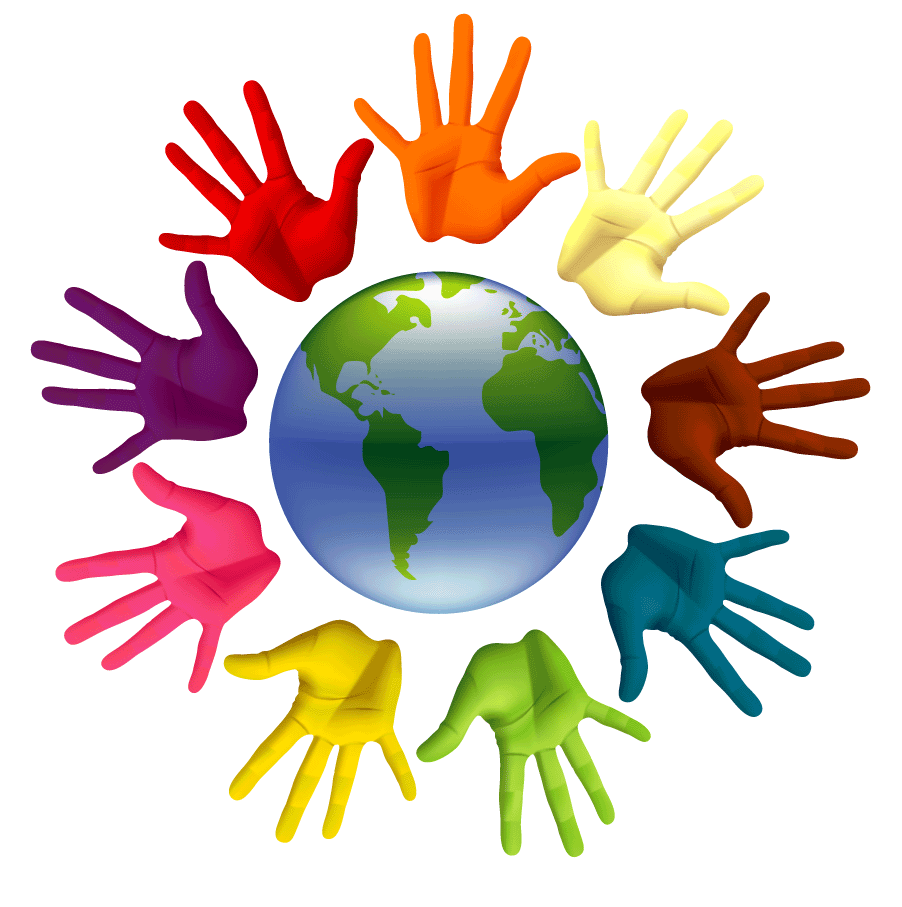 Мною сформулированы следующие задачи:-  приобщать детей к национальной культуре народов Оренбуржья,     
-  формировать положительное отношение к ней-  развивать интерес к песенному и танцевальному искусству народов Оренбуржья-  воспитывать у детей чувство принадлежности к определённому языковому и культурному сообществу, 
-   формировать чувство собственного достоинства как представителя своего народа и уважительного отношения к представителям других национальностей, воспитывать детей на лучших образцах народной культуры народов Оренбуржья.
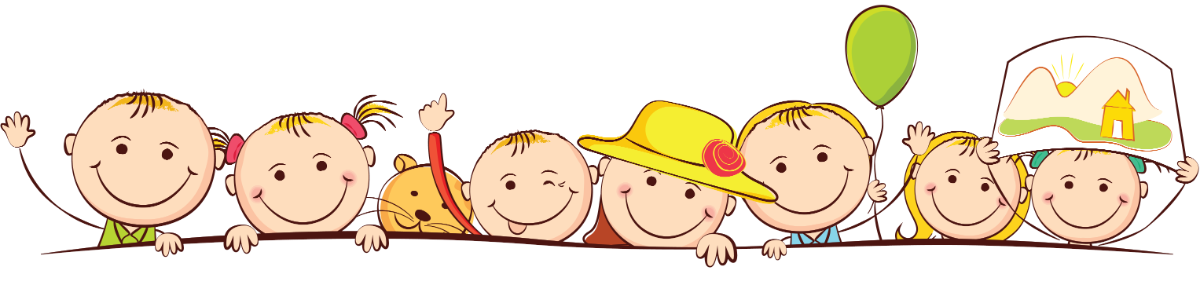 Виды музыкальной деятельности:слушание музыки, разучивание песен, танцы , игры.
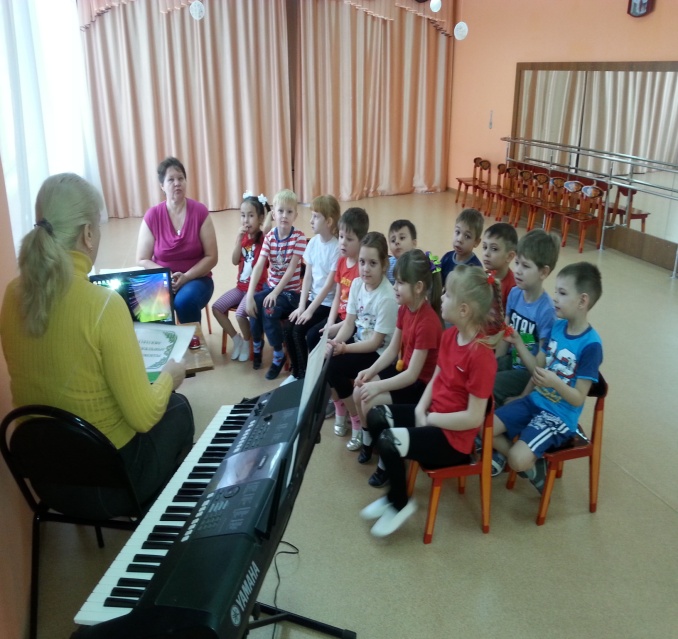 Знакомство с костюмом.
Из своей практике я заметила, что самым любимым видом музыкальной деятельности у детей является – музыкальная игра. (Например: «Завязанный платок», «Юрта», «Ворота», « Перепелочка» и т. д.) С помощью этих игр я развиваю у детей интерес к пению, музыке, воспитываю музыкальный слух, память, чувство ритма, голос и умение правильно исполнять мелодию. Играя, дети испытывают эстетическое наслаждение, переживают светлые, радостные настроения.
Через народные хороводные подвижные игры формирую у детей координацию, внимание, умение контролировать свои действия, подчиняться правилам игры.
• Байга (конное состязание) Игроки парами (конь и наездник) встают на линию старта так, чтобы не мешать друг другу. Первый игрок - конь - вытягивает руки назад-вниз, второй - наездник - берет его за руки, и в таком положении пары бегут до линии финиша. Наездник, первым прискакавший к финишу, должен подпрыгнуть и достать узорный платочек, подвешенный на стойке.
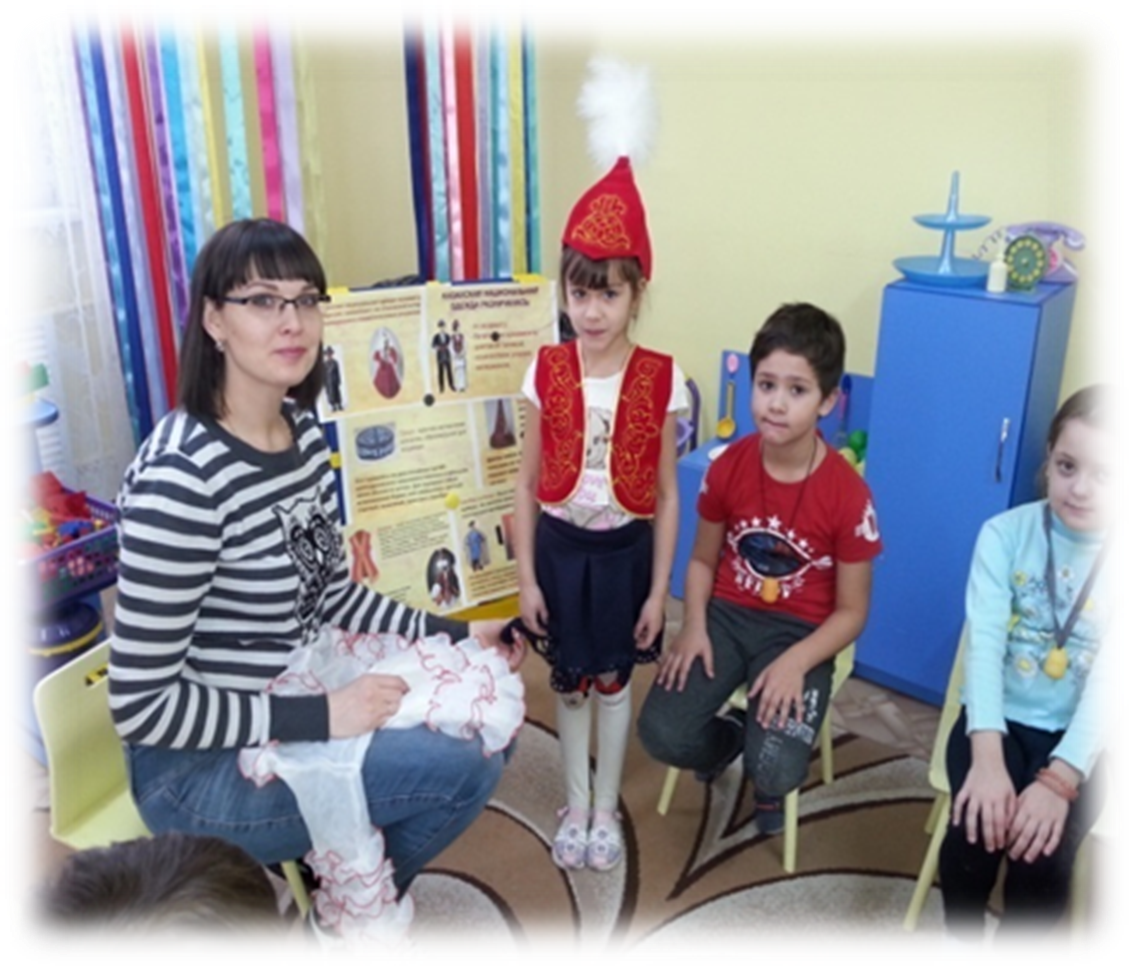 «Золотые ворота» Участники игры делятся на тех, кто стоит в кругу, подняв сомкнутые руки. И тех, кто через эти ворота пробегают цепочкой (или по одному).Стоящие поют :Золотые ворота Пропускают не всегда:Первый раз прощается,Второй – запрещается,А на третий разНе пропустим вас!«Ворота» закрываются и «ловят» того, кто остался в них. Оказавшиеся внутри круга, берутся за руки с образующими круг, увеличивая «ворота».
Подготовка к народным праздникам и развлечениям идет в тесном контакте с воспитателями, родителями при их непосредственном и активном участии. Подыскивают материал для праздника, изготавливают костюмы, сами непосредственно участвуют в деятельности.
Через народные праздники и традиции формирую у детей чувства причастности их к истории Родины. Организация народных праздников – одна из традиционныхформ музыкальной деятельности в нашем детском саду .
Неделя дружбы народов
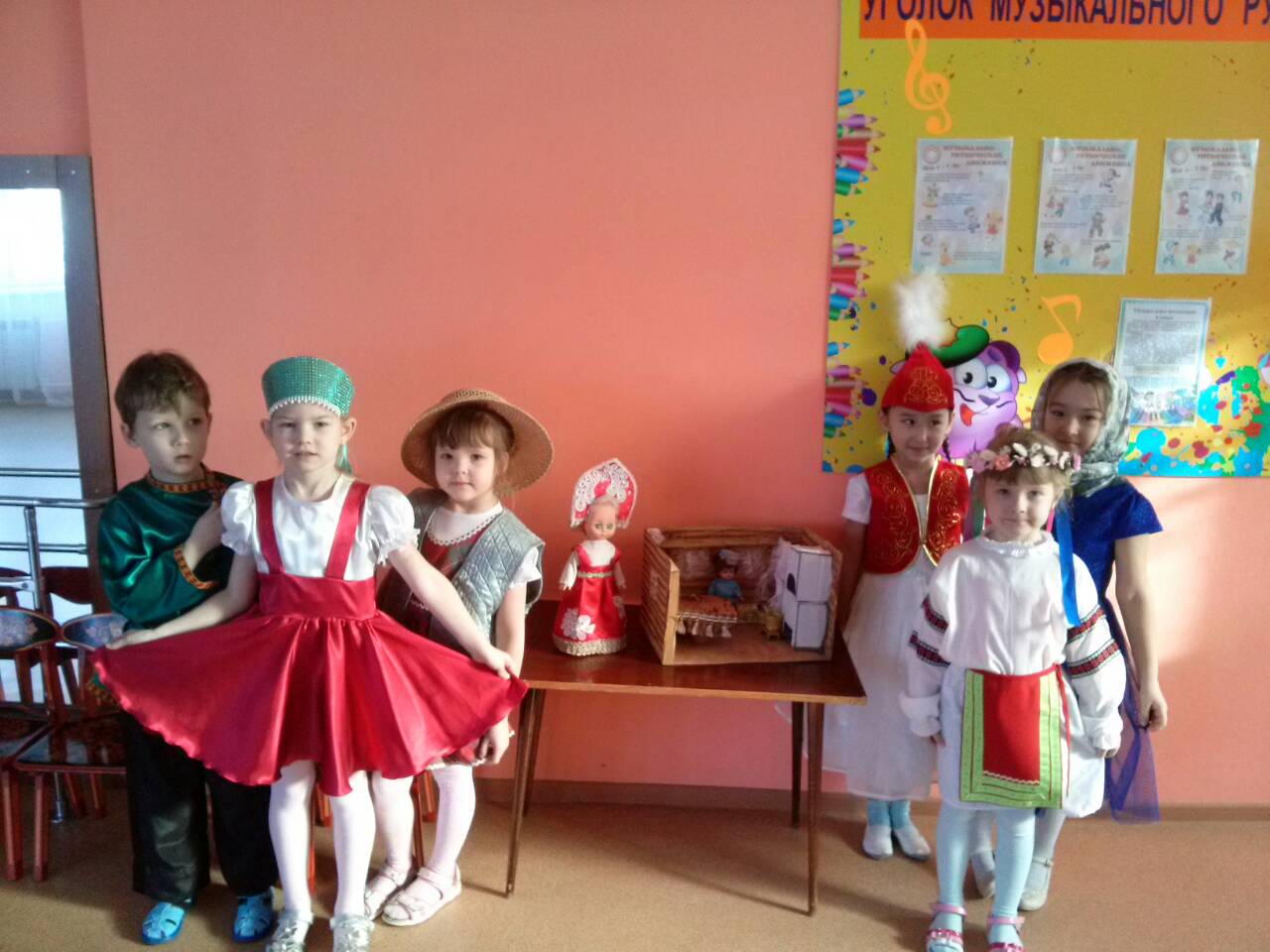 День казахской культуры
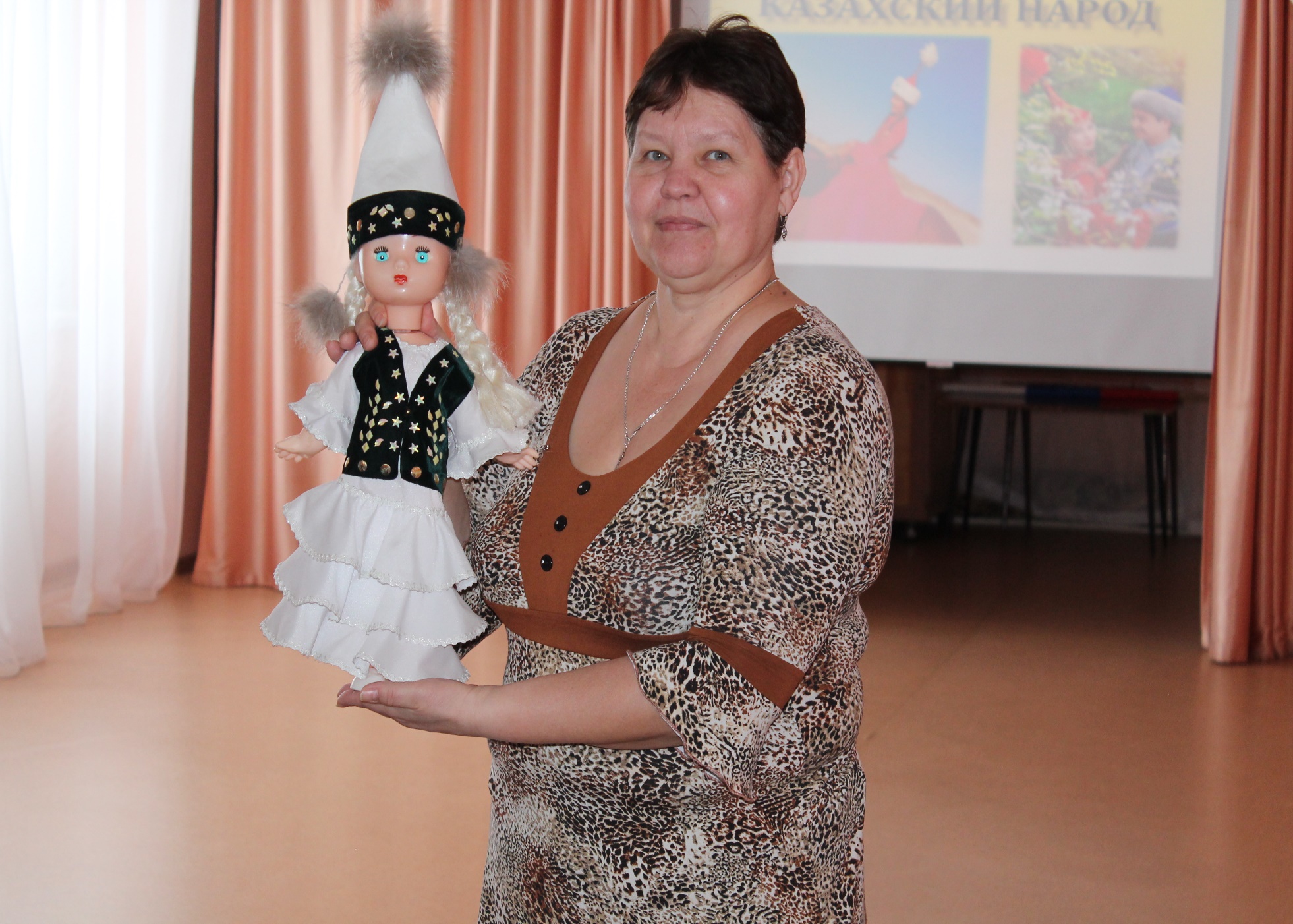 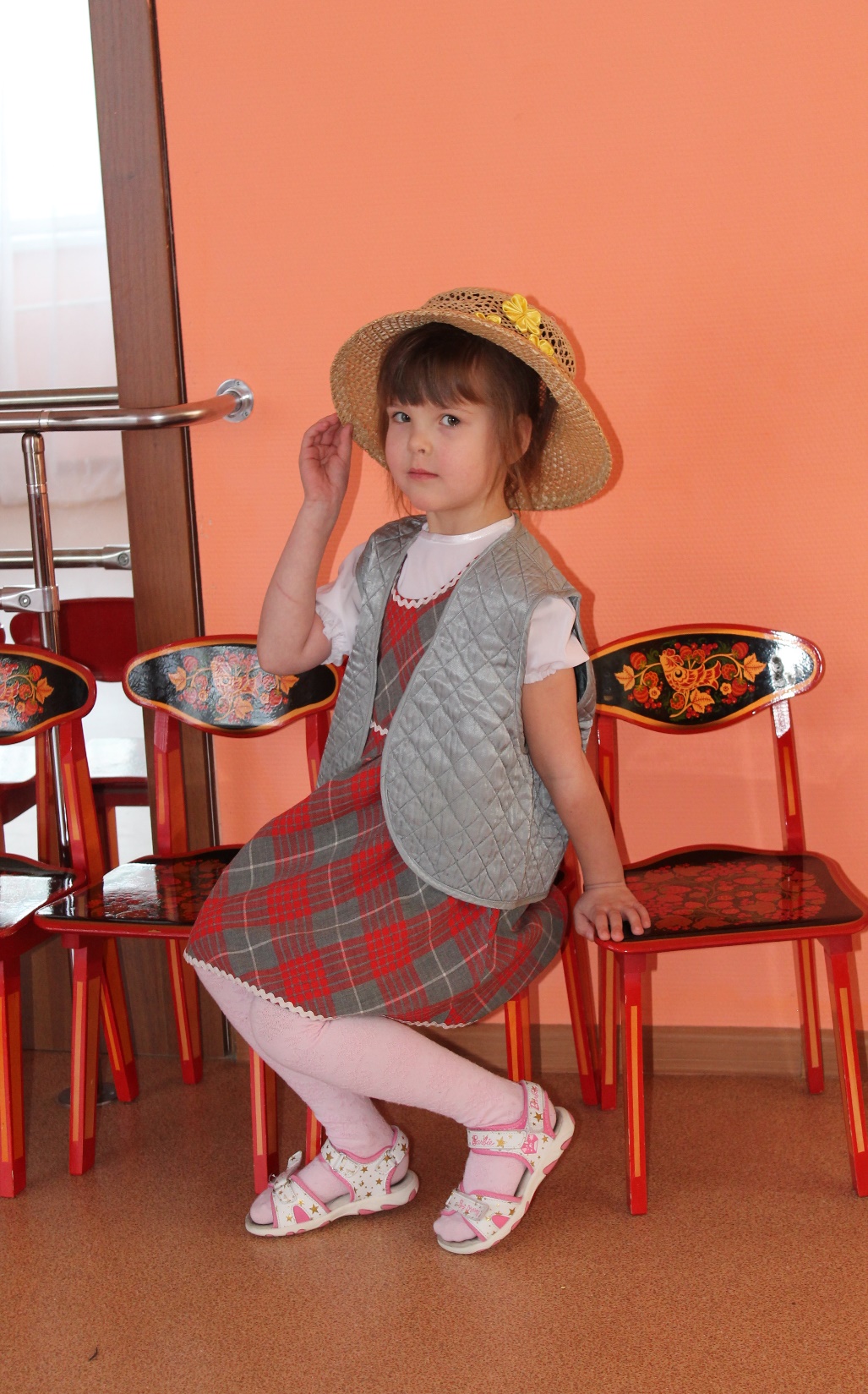 День немецкой культуры
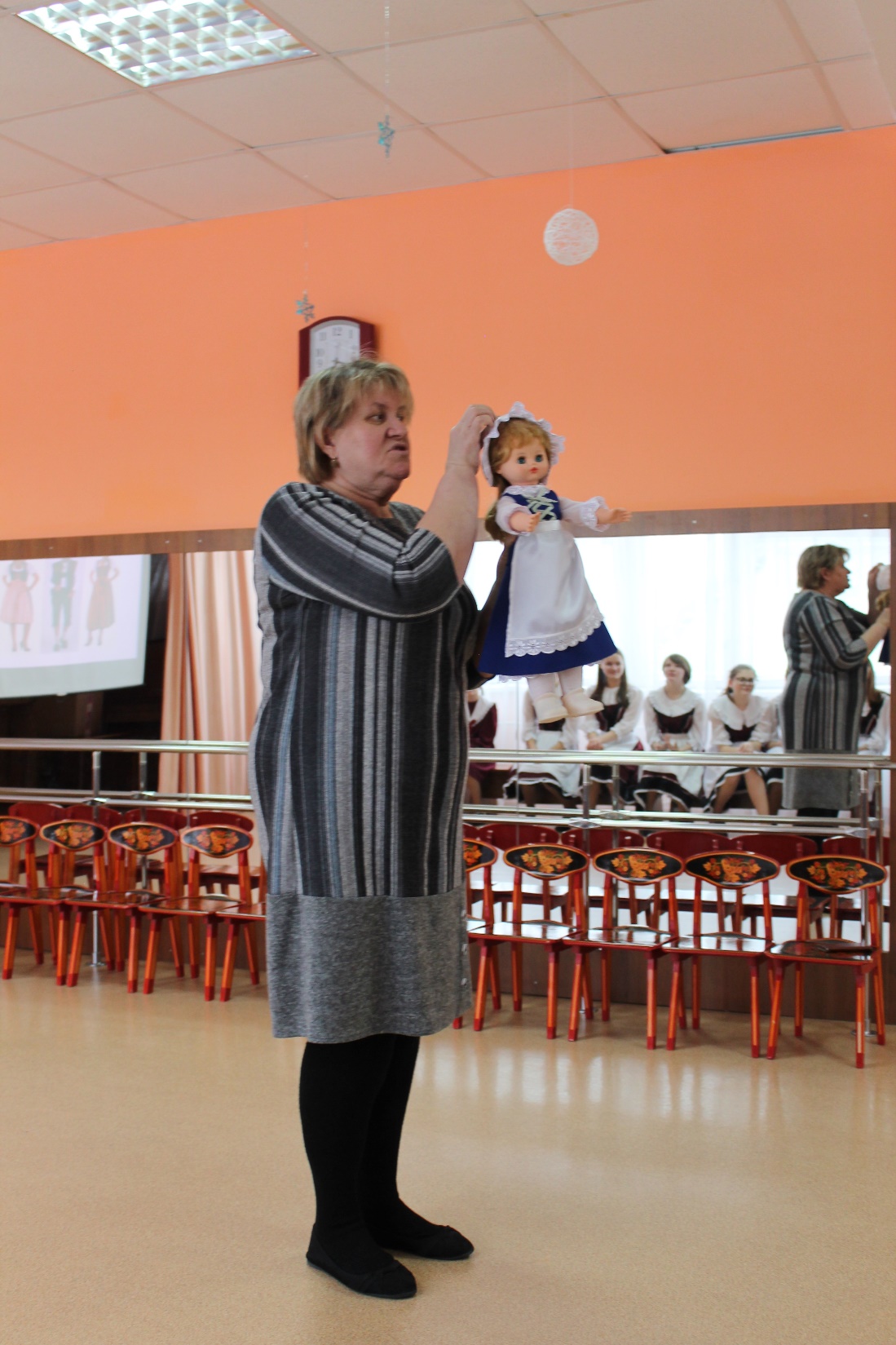 День татаро- башкирской культуры
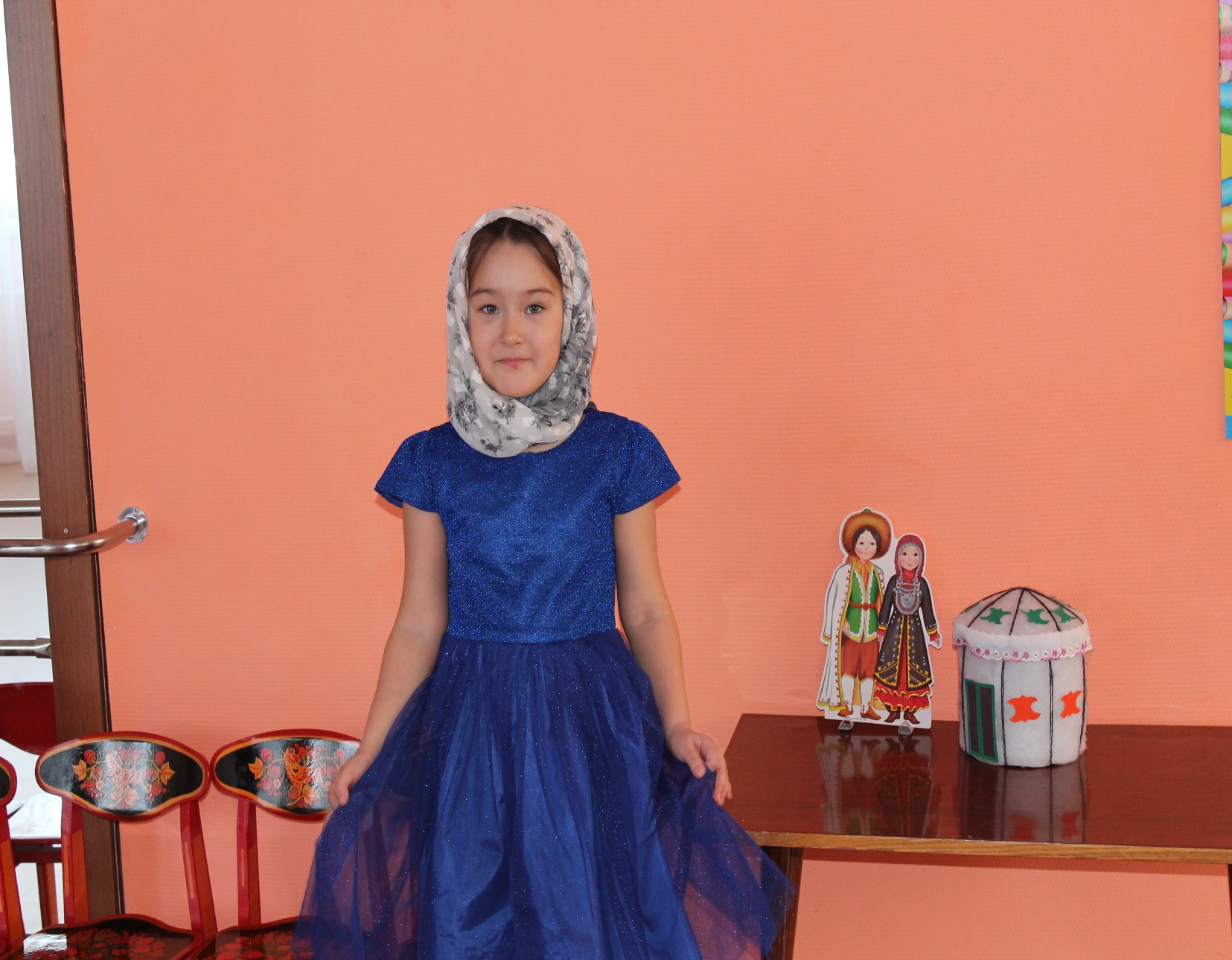 День белоруской культуры
День украинской культуры
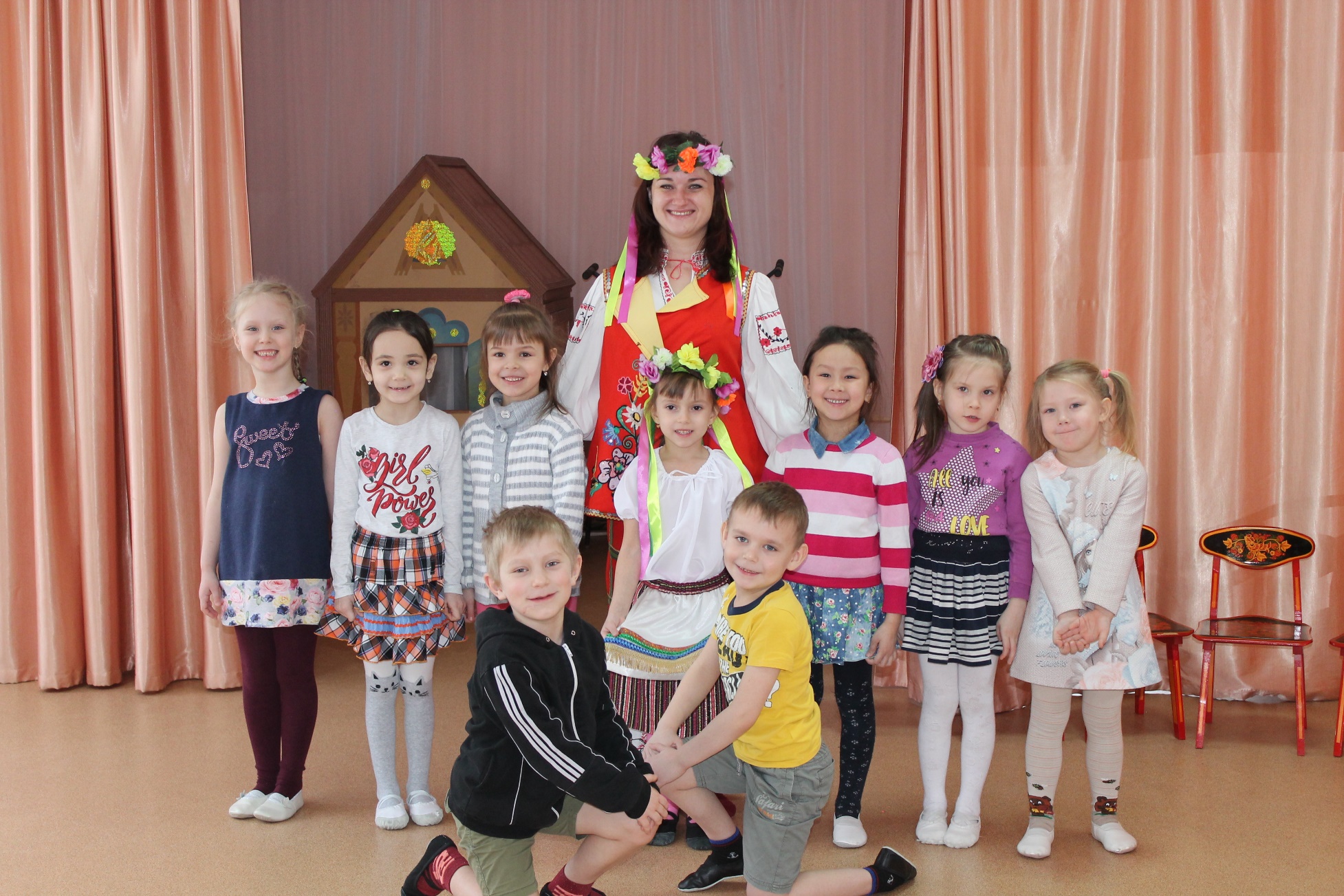 День русской культуры
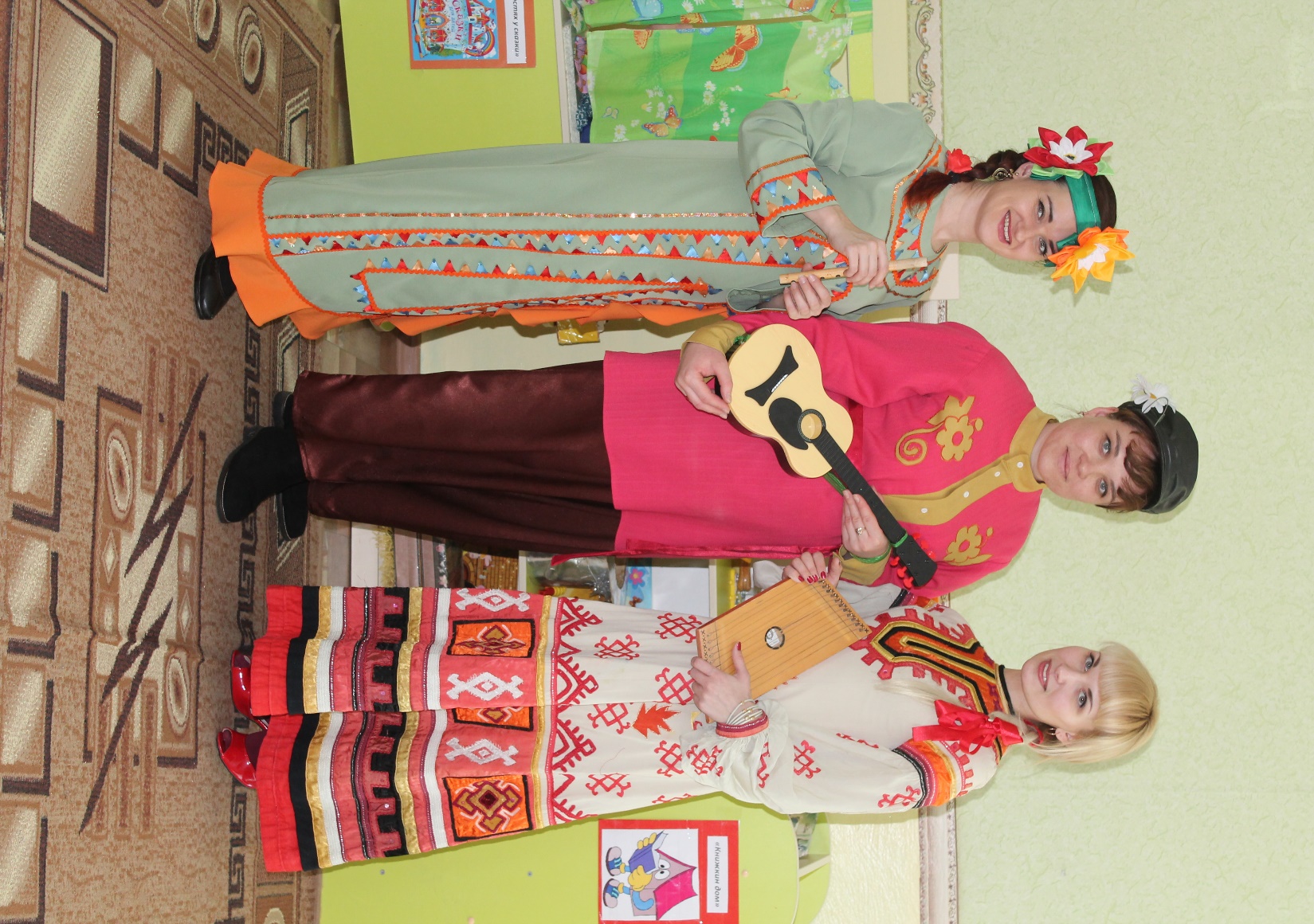 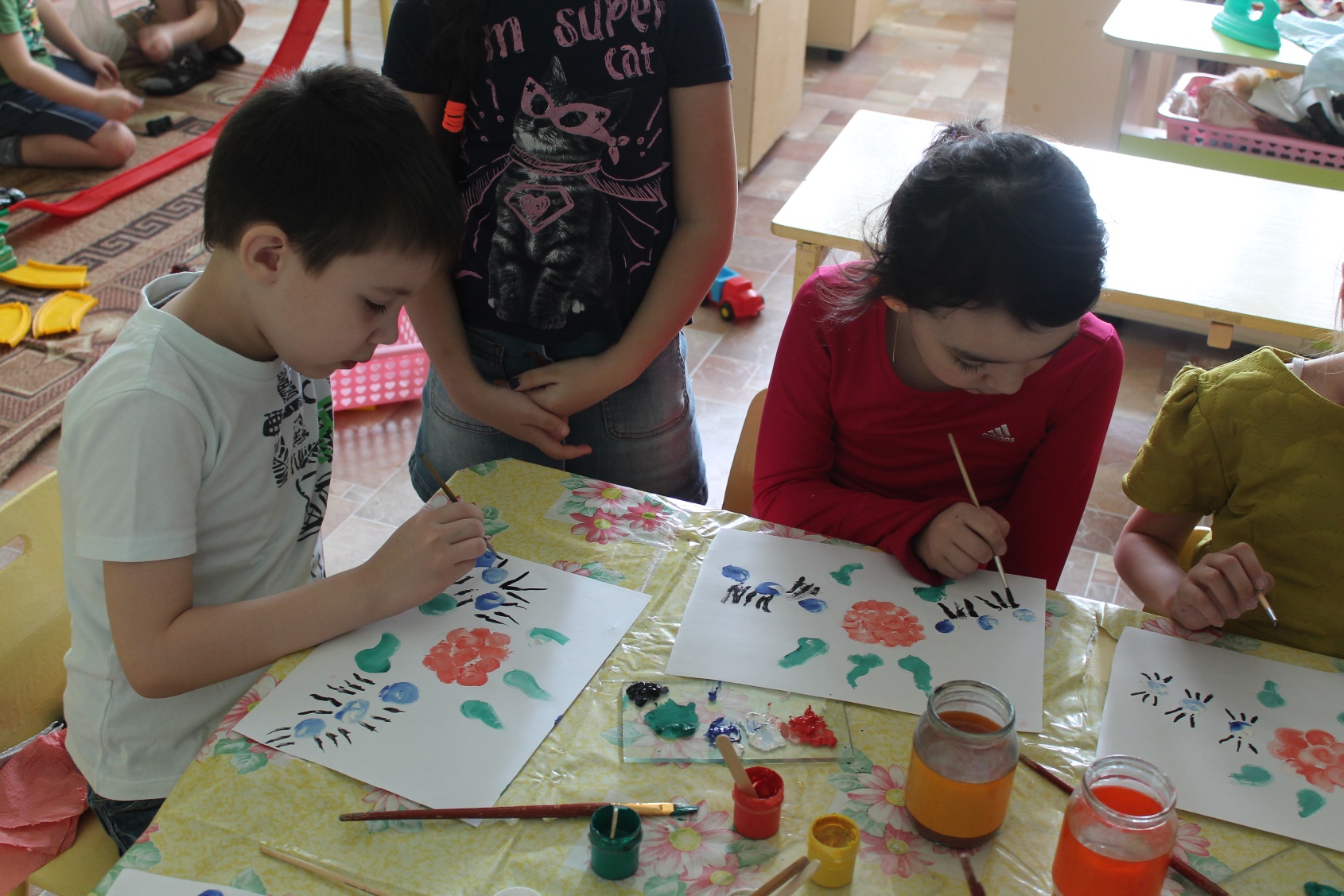 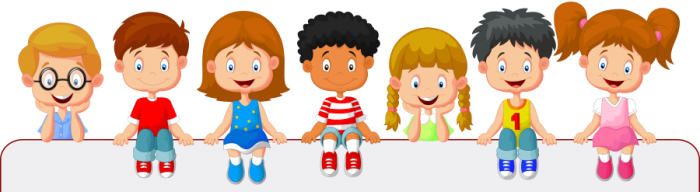 Мы уверены, что использование национально-регионального компонента делает жизнь ребёнка наиболее насыщенной и интересной, поднимает его культуру, развивает интеллект, даёт ему в руки новый инструмент познания мира.